Specifika a podpora vzdělávání
Žák střední školy se zrakovým postižením a profesní vzdělávání
Vliv zrakové vady na osobnost jedince
vliv na celou osobnost 
psychický a fyzický vývoj

primární postižení a sekundární změny 

míra vlivu závisí na:
diagnóze
závažnosti – stupni vady
době vzniku a etiologii vady
Rodina dítěte s vrozeným zrakovým postižením
narození dítěte s postižením – trauma, zátěž

fáze přijetí pozice rodiče s postižením
šok a popření
postupná akceptace a vyrovnávání se s problémem
fáze realismu
plná akceptace

sourozenci
Puberta/starší školní věk (11-15)
sociální úkol
osamostatnění z vazby na rodinu
hledání vlastní identity
ukončení - volba povolání a diferenciace zájmů

období tělesných změn

kritičnost vůči okolí a sobě samému

image mezi vrstevníky
Puberta u jedinců se ZP
náročnější období než u intaktní populace 

přecitlivělost na své postižení

po začlenění skrze volnočasové aktivity, oblékání

revolta, negativismus následkem omezujícího sociálního tlaku

vzdělávání v integraci
kompenzace dobrým prospěchem X špatné prospívání
realističtější uvědomění si omezení
Konec puberty u mládeže se ZP
volba povolání/školy 
diferenciace školním prospěchem a limitace handicapem
krize identity – deprivace v oblasti seberealizace
aktivní role rodičů při vyhledávání školy

úroveň kompetencí žáka - faktor úspěšné volby
Adolescence (15-18)
období hledání vlastní identity a fáze přípravy na povolání

ztráta role žáka a rovnosti, diferenciace zájmů

na konci období –zařazení mezi zdravé (pro některé nová situace → krize identity)
Adolescence u jedinců s ZP
poslední šance uvolnění se z vazby na rodinu
vazba na skupinu stejně postižených (efekt similarity)
vazba na skupinu zdravých (sociální strategie pro uspokojující vztahy)

volba povolání
omezení výběru
ovlivnění rodiči
nereálné představy – úloha rodiny
Konec adolescence u jedinců s ZP
přechod do zaměstnání 
zařazení mezi zdravé
nezaměstnanost (ohrožení seberealizace a sociální  adaptace → pasivita)

partnerství, popř. rodičovství – potvrzení normality
prestiž a rovnocennost ve společnosti
omezení výběru partnera (hra na jistotu, izolace, zdravý partner)
Formy vzdělávání žáků se zrakovým postižením
Výběr formy
Hlediska pro výběr vzdělávání
složky školní zralosti v mladším školním věku
osobnostní rysy dítěte
vybavení školy (materiální i personální)
umístění školy
akceptace vady mladého člověka rodinou
druh a stupeň vady zraku
Formy speciálního vzdělávání
Vyhláška MŠMT č. 73/2005, Sb. o vzdělávání dětí, žáků a studentů se speciálními vzdělávacími potřebami a dětí, žáků a studentů mimořádně nadaných

formy speciálního vzdělávání
individuální integrace  - běžná mateřská škola
skupinová integrace - speciální třída při běžné mateřské škole
speciální škola - mateřská škola pro zrakově postižené
kombinace výše uvedených
Kurikula pro vzdělávání
Rámcový vzdělávací program pro základní a střední vzdělávání
klíčové kompetence
specifické kompetence

Školní vzdělávací program
Střední škola pro zrakově postižené
speciální vzdělávání - Vyhláška č. 73/2005 
SOU pro zrakově postižené 
OU pro zrakově postižené
praktická škola pro zrakově postižené
gymnázium pro zrakově postižené
střední odborná škola pro zrakově postižené 
konzervatoř pro zrakově postižené

předměty speciálně pedagogické péče zařazeny v ŠVP - podpora specifických kompetencí
Integrované vzdělávání
o přijetí rozhoduje ředitel školy se souhlasem zákonného zástupce

podpora speciálně pedagogického centra pro žáky se zrakovým postižením 

faktory úspěšné integrace
týmová práce učitelů
žák s postižením
spolužáci
rodiče
ostatní odborníci (asistent pedagoga,…)
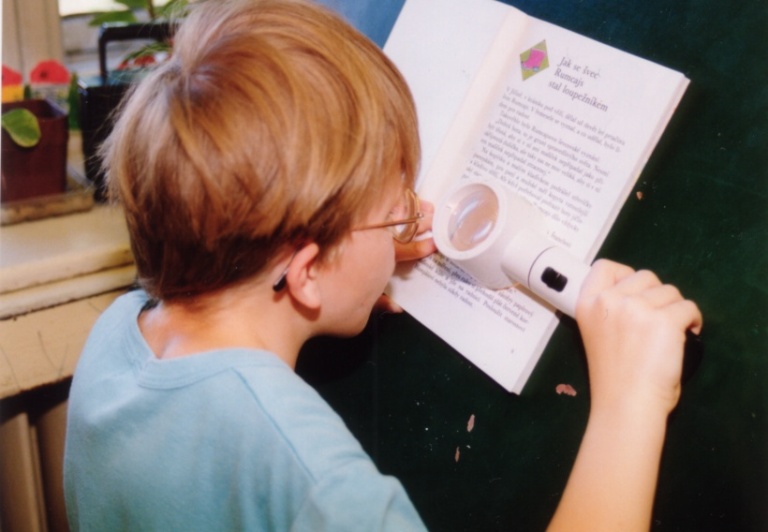 Integrované vzdělávání
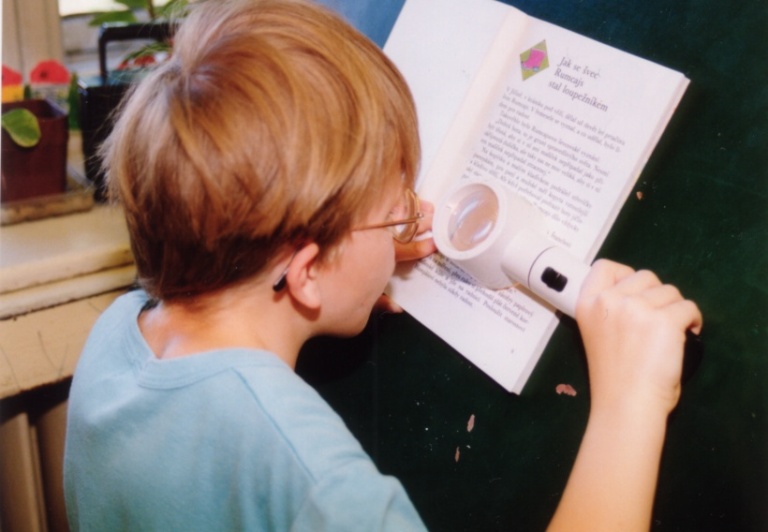 Speciálně pedagogické centrum
Vyhláška MŠMT č. 72/2005 o poskytování poradenských služeb ve školách a školských poradenských zařízeních

speciálně pedagogické centrum je školské poradenské zařízení
poradenské služby integrovaným žákům i žáků ve speciálních školách (v oblasti diagnostiky)
ambulantní formou a formou návštěv školských zaířzení, případně v rodině
zajišťuje připravenost na povinnou školní docházku
Vykonává diagnostiku psychologickou i spec.ped. 
Poradenství pedagogickým pracovníkům
metodickou podporu škole
Podpůrná opatření při výuce
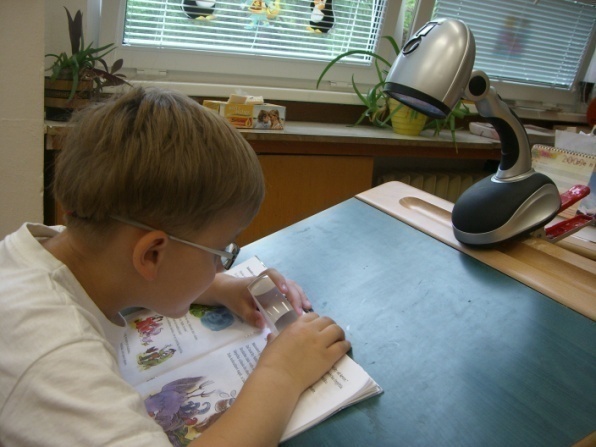 informovanost učitele a spolužáků o problému postižení, sdělení samotného žáka

podmínky pro práci

správné osvětlení a optimální pracovní místo

začlenění do aktivit třídy, využití dramatu a dalších alternativních výukových metod

verbalizace, názornost, úprava textů, změna požadavků na zrakovou práci
Specifika výuky žáka se zrakovým postižením
Jazyková výuka a humanitní předměty
výcvik paměti a technika zápisu, třídění informací
volba správného komunikačního prostředku a práce s textem

Přírodní vědy
Modely, reliéfní obrázky
Speciální sady a pomůcky 
Audiovizuální nahrávky
Zvýraznění kontur, překrývání barevnými foliemi
Zpětná projekce

Estetické vědy – viz. CD Loretánská

Tělesná výchova
informovanost o diagnóze a omezeních z toho vyplývajících
Upravené prostředí třídy základní školy pro ZP žáky
Současný přehled středních škol pro zrakově postižené I
Gymnázium pro zrakově postižené a střední odborná škola pro zrakově postižené (Praha) 
gymnázium
obchodní akademie
obchodní škola

Střední škola Aloyse Klara (Praha)
keramická výroba
kartáčnické a košíkařské práce
Keramik
Čalouník
Knihař
rekondiční a sportovní masér
textilní výtvarnictví
Současný přehled středních škol pro zrakově postižené II
Konzervatoř Jana Deyla a střední škola pro zrakově postižené (Praha)
Hudba
Zpěv
ladění klavírů a hudebně kulturní činnost

Praktická škola při Škole Jaroslava Ježka

Střední škola, základní škola a mateřská škola pro zrakově postižené (Brno)
obchodní akademie
sociální péče
masér sportovní a rekondiční masér
práce ve zdravotnických zařízeních,  tkalcovské práce
Vzdělávání jedinců se ZP na vysoké škole
zvyšuje se počet vysokoškolských studentů se zrakovým postižením

podpora středisek pro pomoc studentům s postižením (Carolina, Teiresiás, atd.)

http://www.teiresias.muni.cz/?chapter=2-4